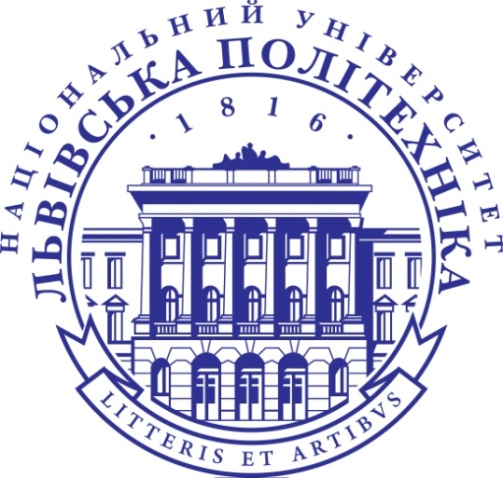 НАЦІОНАЛЬНИЙ УНІВЕРСИТЕТ
«ЛЬВІВСЬКА ПОЛІТЕХНІКА»
Про присудження наукового ступеня доктора філософії
1
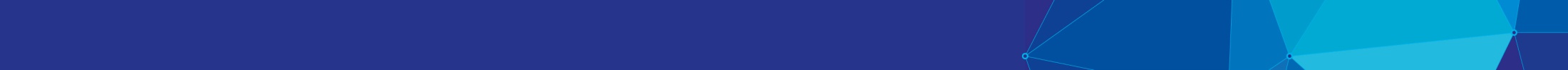 ТИМЧАСОВЕ ПОЛОЖЕННЯ «ПРО ОРГАНІЗУВАННЯ АТЕСТАЦІЇ ЗДОБУВАЧІВ ВИЩОЇ ОСВІТИ СТУПЕНЯ ДОКТОРА ФІЛОСОФІЇ У НАЦІОНАЛЬНОМУ УНІВЕРСИТЕТІ «ЛЬВІВСЬКА ПОЛІТЕХНІКА» 

https://lpnu.ua/sites/default/files/2020/pages/146/polozhennya-zakhisti-u-razovikh-radakhdocx.pdf
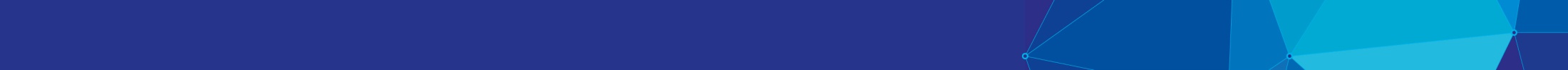 Про присудження наукового ступеня доктора філософії
2
КАБІНЕТ МІНІСТРІВ УКРАЇНИПОСТАНОВА 
від 21 березня 2022 р. № 341Київ 
Про внесення зміни до постанови Кабінету Міністрів України 
від 12 січня 2022 р. № 44
Кабінет Міністрів України постановляє:
Внести зміну до постанови Кабінету Міністрів України від 12 січня 2022 р. № 44 “Про затвердження Порядку присудження ступеня доктора філософії та скасування рішення разової спеціалізованої вченої ради закладу вищої освіти, наукової установи про присудження ступеня доктора філософії” (Офіційний вісник України, 2022 р., № 11, ст. 586), доповнивши її пунктом 3 такого змісту:
“3. Установити, що період дії воєнного стану, а також наступні три місяці після його припинення або скасування, не враховуються під час обчислення строків, визначених Порядком присудження ступеня доктора філософії та скасування рішення разової спеціалізованої вченої ради закладу вищої освіти, наукової установи про присудження ступеня доктора філософії, затвердженим цією постановою.”.
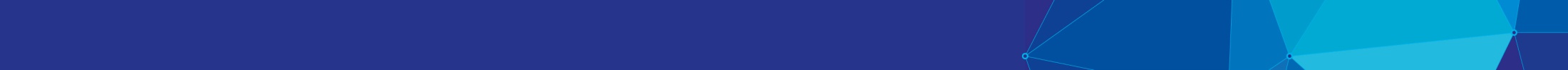 Про присудження наукового ступеня доктора філософії
3
Атестація Здобувача – встановлення разовою СВР у результаті успішного виконання Здобувачем ОНП та публічного захисту ним дисертації відповідності результатів його наукової роботи вимогам ОНП



ОНП: https://lpnu.ua/osvita/pro-osvitni-programy/tretii-riven-vyshchoi-osvity
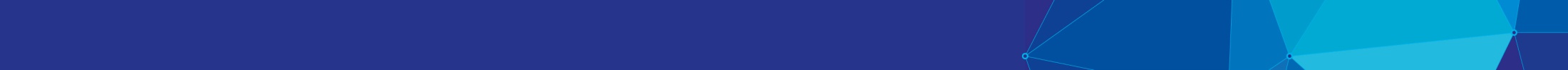 Про присудження наукового ступеня доктора філософії
4
Етапи процедури атестації здобувача вищої освіти ступеня доктора філософії
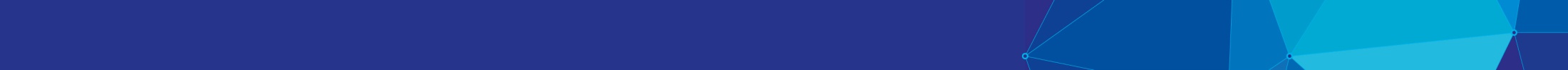 Про присудження наукового ступеня доктора філософії
5
Вимоги до здобувача наукового ступеня доктора філософії:
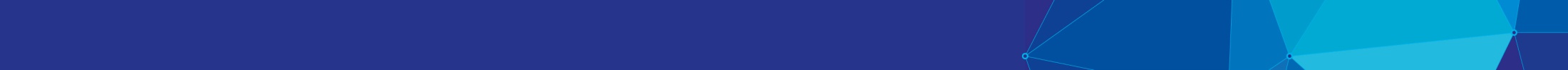 Про присудження наукового ступеня доктора філософії
6
Участь наукового керівника у атестації здобувача ступеня доктора філософії:
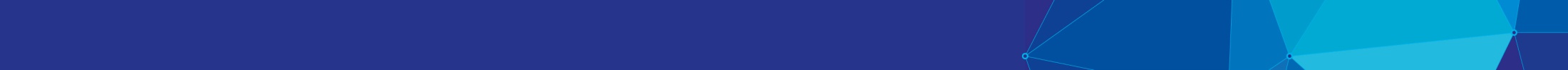 Про присудження наукового ступеня доктора філософії
7
Вимоги до голови разової СВР:
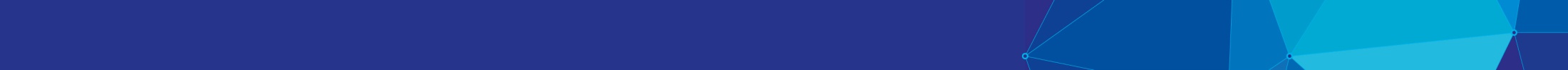 Про присудження наукового ступеня доктора філософії
8
Вимоги до рецензентів разової СВР:
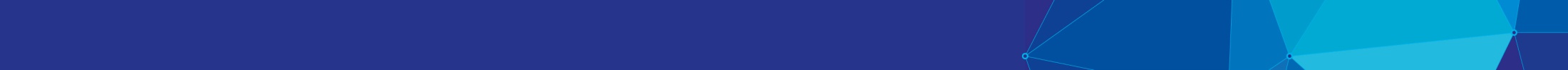 Про присудження наукового ступеня доктора філософії
9
Вимоги до офіційних опонентів:
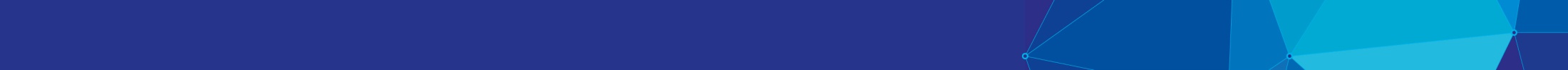 Про присудження наукового ступеня доктора філософії
10
Пошук публікацій передбачуваних рецензентів та голови разової СВР
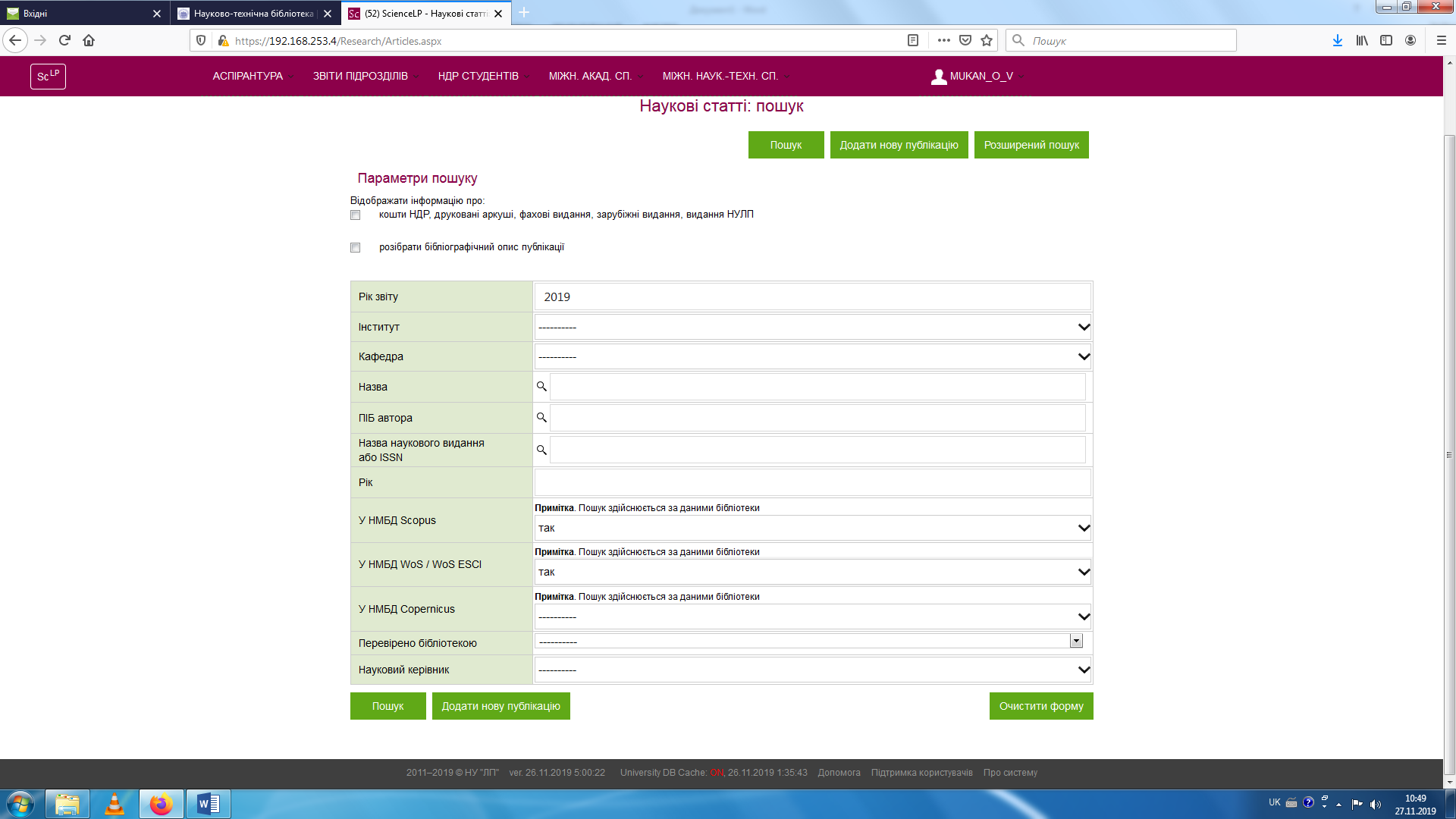 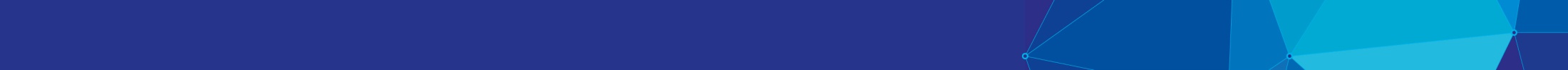 Про присудження наукового ступеня доктора філософії
11
Відповідальні у ННІ за атестацію здобувачів вищої освіти ступеня доктора філософії:
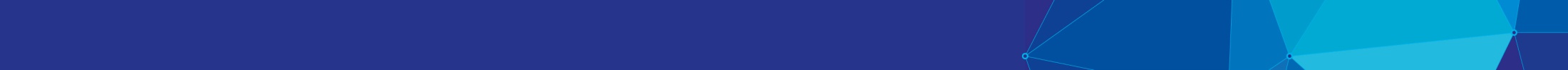 Про присудження наукового ступеня доктора філософії
12
Етапи процедури атестації здобувача вищої освіти ступеня доктора філософії
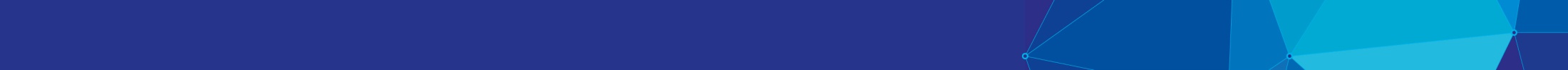 Про присудження наукового ступеня доктора філософії
13
Етапи процедури атестації здобувача вищої освіти ступеня доктора філософії
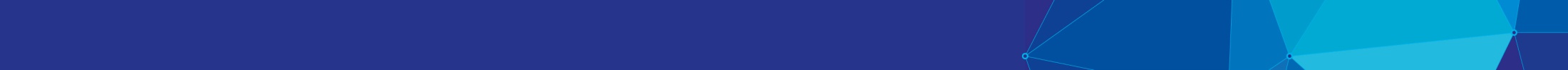 Про присудження наукового ступеня доктора філософії
14
Етапи процедури атестації здобувача вищої освіти ступеня доктора філософії
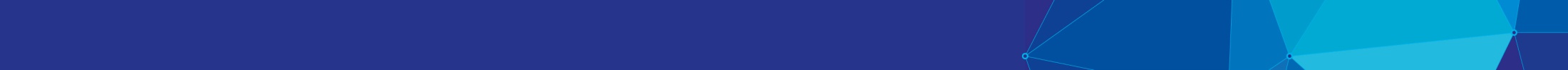 Про присудження наукового ступеня доктора філософії
15
Етапи процедури атестації здобувача вищої освіти ступеня доктора філософії
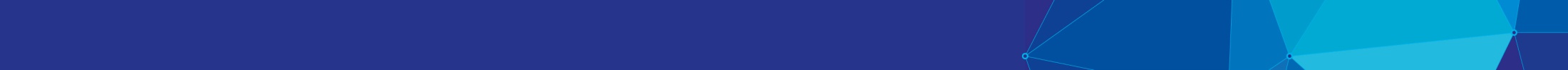 Про присудження наукового ступеня доктора філософії
16
Етапи процедури атестації здобувача вищої освіти ступеня доктора філософії
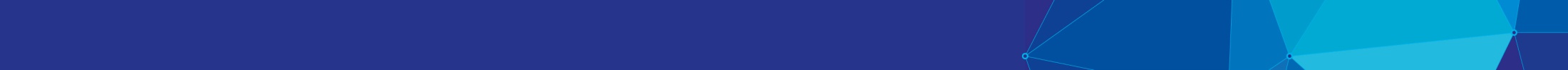 Про присудження наукового ступеня доктора філософії
17
Етапи процедури атестації здобувача вищої освіти ступеня доктора філософії
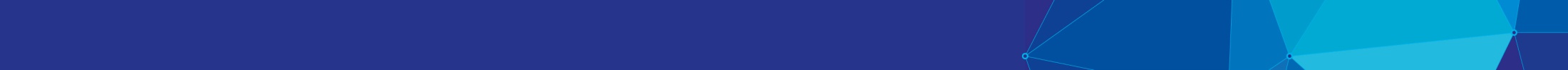 Про присудження наукового ступеня доктора філософії
18
Етапи процедури атестації здобувача вищої освіти ступеня доктора філософії
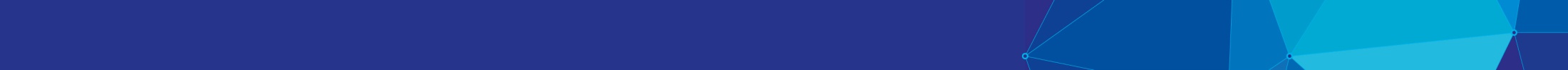 Про присудження наукового ступеня доктора філософії
19
Етапи процедури атестації здобувача вищої освіти ступеня доктора філософії
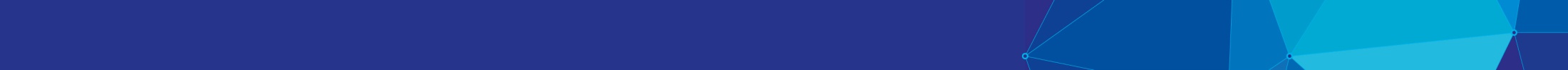 Про присудження наукового ступеня доктора філософії
20
Етапи процедури атестації здобувача вищої освіти ступеня доктора філософії
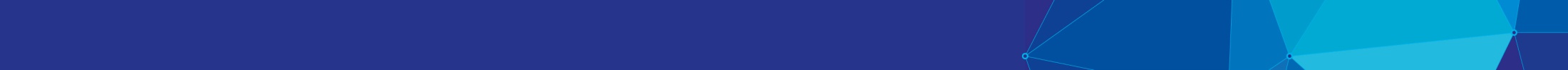 Про присудження наукового ступеня доктора філософії
21
Етапи процедури атестації здобувача вищої освіти ступеня доктора філософії
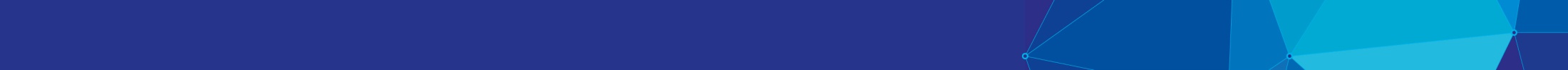 Про присудження наукового ступеня доктора філософії
22
Етапи процедури атестації здобувача вищої освіти ступеня доктора філософії
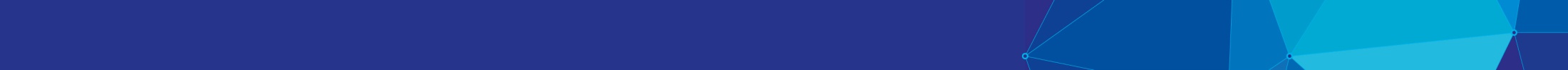 Про присудження наукового ступеня доктора філософії
23
Інформація про утворення разової СВР для внесення до ІС НАЗЯВО
Підпис відповідальної особи за атестацію phD                                          ______________________  (ПІБ)
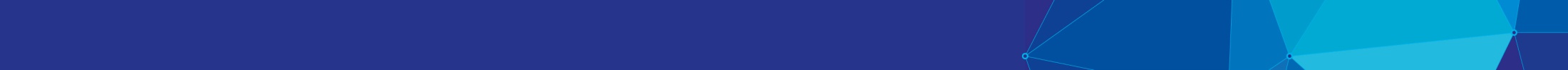 Про присудження наукового ступеня доктора філософії
24
УкрІНТЕІ
Офіційний веб-сайт: http://www.uintei.kiev.ua/
Адреса електронної пошти: nddkr1@gmail.com
Телефон для консультацій: (пн-пт,09:00-18:00) (044) 521-00-68
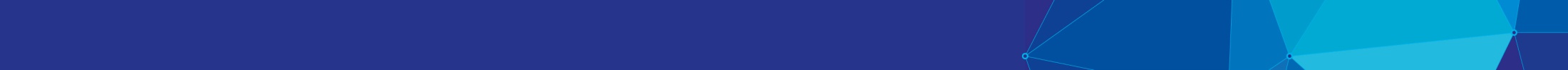 Про присудження наукового ступеня доктора філософії
25
НАЗЯВО
Офіційний веб-сайт:
https://naqa.gov.ua/
ІС НАЗЯВО: https://svr.naqa.gov.ua/
Інструкція: https://wiki.naqa.gov.ua/uk/svr
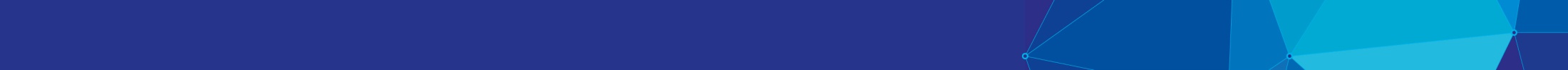 Про присудження наукового ступеня доктора філософії
26
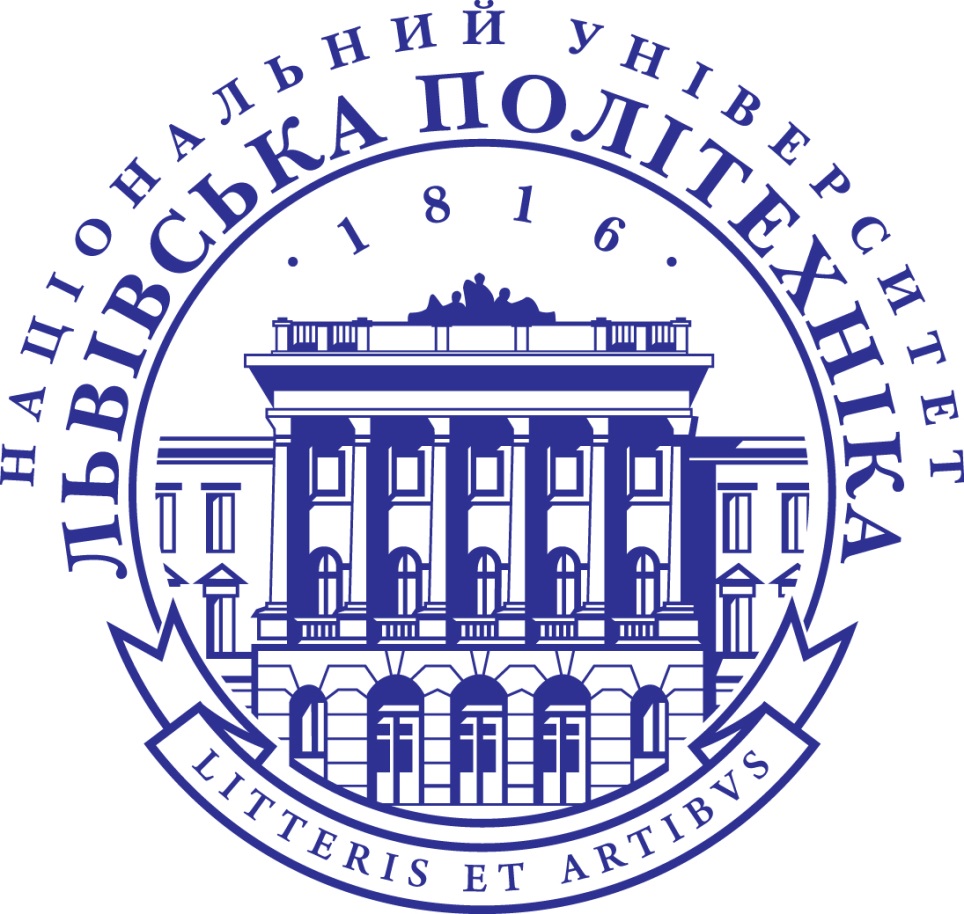 ДЯКУЮ ЗА УВАГУ!